VIRTUAL EVENT MARKETING PLAN TEMPLATE
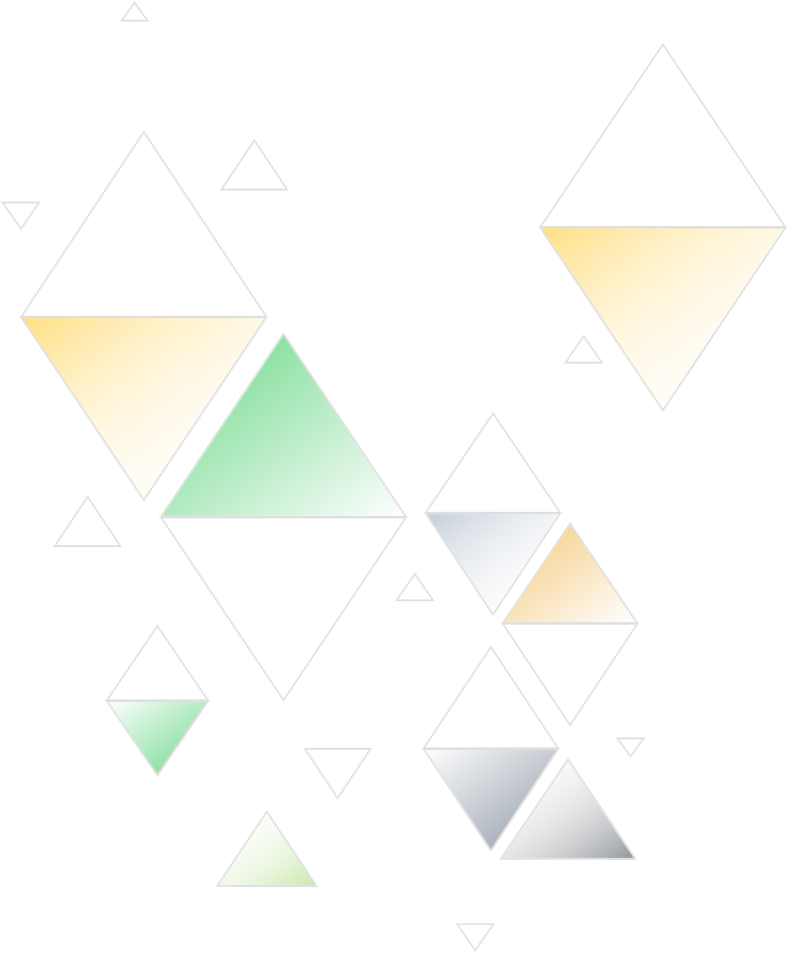 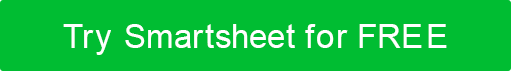 VIRTUAL EVENT MARKETING PLAN
VIRTUAL EVENT MARKETING PLAN TEMPLATE PRESENTATION
VIRTUAL EVENT MARKETING PLAN TEMPLATE
PROJECT REPORT
VIRTUAL EVENT MARKETING PLAN TEMPLATE PRESENTATION